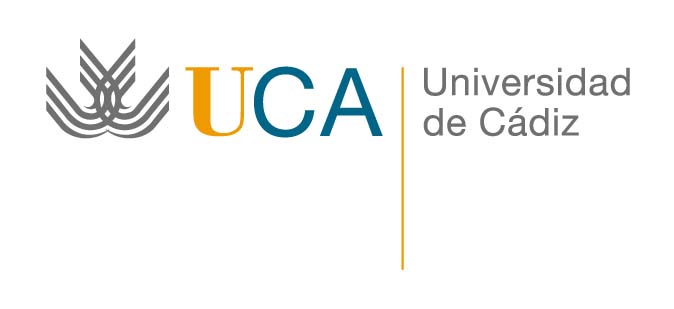 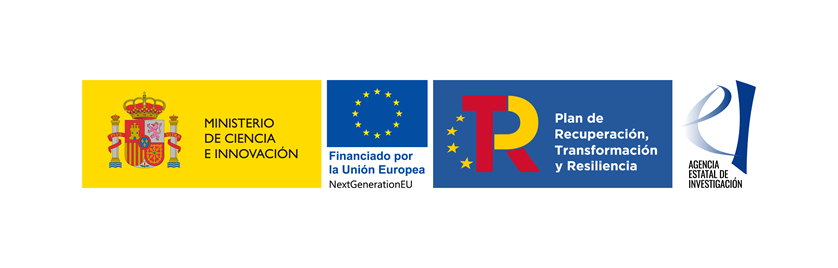 The environmental effects of green and digital technologies in European regions. What does patent analysis reveal?EPIP 2024 Annual Conference“Intellectual property and the future of the data economy” (11-13th September 2024 Pisa, Italy)
Manuel Acosta
Daniel Coronado
Esther Ferrándiz
Jennifer Medina

University of Cadiz (Spain)
1
1. Introduction
Motivations

CO2 emissions are the primary contributor to global climate change, with 70% of which are linked to excessive energy consumption (IEA, 2017). 

Green technological progress is a key factor in reducing energy intensity and environmental impact (Bianchini et al., 2022; Pan et al., 2021; Naqvi 2021; Tobelmann and Wendler 2020; Wang et al. 2020; Ghisetti and Quatraro 2017).

But it is unclear whether digital technologies can help to tackle the problem (Rolnick et al. 2019) or worsen environmental problems (Bianchini et al., 2022). 

Little evidence on the effects of the twin transition on emissions. Bianchini et al. (2022) is the only attempt, but he neglects knowledge spillovers and is not focused on energy technologies.

Knowledge spillovers are a key source of technological progress (Romer, 1986; 1990), but studies linking innovation and CO2 emissions often ignore them.
2
[Speaker Notes: Carbon doxide or c O 2
Seventy percent

CO2 emissions are the key contributor to climate change, most of which are related to energy consumption.
-Green innovation can reduce energy intensity nad hus Co2 emissions, but the role of digital technologies is not so clear
Little evidence of the effect of green and digital transition on emissions, bianchini is the only attempt, but he did not take into account knowledge spillovers, which is something crucial because they are key for technological innovation]
Objective

To analyse the effects of the use of eco-technological knowledge and specialisation in digital eco-technologies in energy domains on CO2 emissions at the regional level.

Our contribution

We provide quantitative evidence on this topic at the regional level.

We include the effect of national and international knowledge spillovers.

We rely on an original sample of over 140k patents in the energy eco-technology domain, of which 16K are related to digital domains.
3
2. Literature review and hypotheses
2.1. Innovation, knowledge spillovers and emissions

Green energy technologies

Implementing green technologies can reduce energy use and promote resource conservation and recycling, which will directly affect energy intensity (Chakraborty and Mazzanti, 2020, Pan et al., 2021) and, thus, CO2 emissions.

H1: The access to internal eco-tech knowledge in the region reduces regional CO2 emissions.

Digital technologies 

Digital technologies may help to tackle environmental problems (see, e.g., Rolnick et al. 2019). 
But they can increase emissions for several reasons: intensive energy consumption (Dusik et al. 2018; Jones 2018; Strubell et al. 2019); most of the materials cannot be re-cycled or re-used, leading to a technological dead end and waste management issues, hence increasing emissions (Shift Project 2019; Kunkel and Matthess 2020).

H2: The regional specialization in digital energy eco-technologies increases regional CO2 emissions.
4
Knowledge spillovers and CO2 emissions

Knowledge spillovers can expand the use of existing green technologies and improve the utilization of green technologies, thereby affecting energy efficiency (Chakraborty and Mazzanti, 2020)  and thus CO2 emissions. 

A region that absorbs external knowledge increases its available knowledge stock and stimulates further innovation (Pan et al., 2021), which in turn could lead to a reduction in CO2 emissions. 

The effects of national or international knowledge spillovers may differ due to increased technological, cultural, geographic, and linguistic distance across countries that can hinder the absorption, and thus the effects of external knowledge.

H3: National knowledge spillovers of energy eco-technologies reduce regional CO2 emissions.

H4: International knowledge spillovers of energy eco-technologies reduce regional CO2 emissions.
5
Figure 1. Theoretical model on the effect of energy eco-technologies knowledge (En-ecotech)
Other factors
(i.e.economic growth, economic structure, policy)
Use of Internal knowledge 
in En-ecotech
Region
H1 (-)
Specialisation in Digital 
En-ecotech
H2(+)
CO2 emissions
H3(-)
Country
National knowledge spillovers 
of En-ecotech
H4(-)
International knowledge spillovers 
of En-ecotech
6
[Speaker Notes: National and international knowledge spillovers are capturing the use of external knowledge]
3. Data
Patent families with at least one application to the EPO. 
Unit of observation: NUTS 2 regions in Europe. 5.507 observations: 197 regions of 19 countries for the period 1990-2022 (unbalance panel) . 

Dataset:

We gathered patents in energy with environmental applications (OECD, 2022). 140,666 patents.
From these, we identified whether they are also related to digital domains (Baruffaldi et al. 2020; Martinelli et al. 2021; Ardito et al. 2018, Bianchini, 2023). 16,937 patents (12,04% of total energy eco-patents). Steps 1&2: IPC/CPC codes and/or keywords.
We regionalised all patents by NUT2 in EU (or by countries if non-EU). 
For each EU-region, we computed the internal, national, and international weighted stocks of knowledge. Perpetual inventory method. Weight: share of internal, national, or international backward citations over the total number of backward citations, respectively (Mancussi, 2008). 
Retrieve control variables.

Sources: EPO Worldwide Patent Statistical Database (PATSTAT, 2023 version). Control variables: Eurostat, ARDECO, others.
7
[Speaker Notes: Methodology: IPC/CPC codes in Envtech classification 

Methodology digital: keywords+ipc/cpc codes


ut to our knowledge none of them have analyzed the implications of knowledge spillovers. We contribute to the literature by taking into account that the regional technological capabilities are reflected not only in the generation of new technologies (green patents), but also in the ability to absorb and recombine previous technological knowledge available within or outside the region. We built on an original dataset combining information on patented digital & environmental technologies and environmental indicators following five steps. First, we retrieved all green patent applications to the European Patent Office (EPO) in the period 1991-2017. This search resulted in 405,883 patent families. From this sample of green patents, we further identified those related to the digital domains (i.e., green and digital patents). Third, we retrieved the citations to previous patents (backward citations) contained in our focal green (and digital) patents. Fourth, we regionalized our data by NUTS 2 regions based on the address of the inventors and applicants and following the full counting and fractional counting methodology. Once regionalized, we obtained the aggregated counts of patents by region and year. Regarding backward citations, which captures the knowledge spillovers, we obtained the sum of citations to patents generated by the region itself (intra-regional knowledge spillovers) and those to patents by other regions (extra-regional knowledge spillover). Fifth, we matched the regionalized data with indicators on GHG from EDGAR emissions database. Using our original sample, we estimated a set of econometric models in which our dependent variable is the GHG emissions and the explanatory variables include green and digital patents and intraregional and extraregional knowledge spillovers. T]
4. Variables and model
Models:
Multilevel specification. Level 1: region; Level 2: country 
OLS models (with RSE, including year, country and sectors dummies.
8
[Speaker Notes: Rse: robust standard errors]
-Internal regional stock not relevant.
-External stocks relevant (-): more use of external knowledge, less emissions)
5. Results
-Specialisation in digital eco-technologies relevant (+): More specialisation, more emissions.
-GDP growth not relevant

-Per capita income: Total and no digital inverted U-shape

-Industry share relevant and +

-Renewable energy consumption: relevant and –

-Stringency : U shape
9
Std. errors not displayed for simplicity.
[Speaker Notes: Using multilelvel and OLS, we estimate three sets of models: one using our whole sample of energy eco-patents. Then we Split our sample into two subsamples: one containing those patents that are also digital, and those that are not digital.




Variables principales:
- Son significativos los coef. del stock nacional e internacional. El regional no. Es decir, es el conocimiento externo el que realmente favorece la reducción de emisiones.- Hay poca diferencia entre los efectos de los stocks. No obstante, los coeficientes para el caso de digital energy (deco) son más pequeños, lo que indica que los spillovers externos tienen un papel más secundario para las deco comparado con las no deco.
* Variables de control:- L3.spenac. Coef. significativo y positivo: una mayor especialización en tecnologías ambientales digitales no es positiva para reducir las emisiones.
- gdppcgrowth. El crecimiento económico general no es relevante para reducir las emisiones (esto puede deberse a que esta variable incluye el crecimiento general, y puede ser que gran parte de ese crecimiento se deba más al sector servicios que al sector industrial. En próximas versiones probaremos con el crecimiento en el sector industrial).
- l_gdppc y l_gdppc_sqr. Renta per cápita y su cuadrado (nivel de riqueza de la región).  En el modelo total y no digital  tendría efecto en forma de U invertida, aunque los coeficientes son débilmente significativos.
gvaind_gvacte. Coef. positivo y significativo. Es decir, una mayor participación de la industria en el pib total afecta postitivamente a las emisiones.
- energyrenew. Consumo de energías renovables (% total consumo de energía). Negativo y significativo
- strigencyL3 y strigencyL3_sqr. Significativo en forma de U. A mayor stringency menores emisiones, pero hasta un punto donde mas restricción no tendría el efecto deseado.]
5. Conclusions
The use of internal energy eco-tech knowledge does not affect CO2 emissions, but external eco-tech knowledge spillovers decreases emissions (both national and international). (H1 not supported; H2,H3 supported).

The size of the effect of external spillovers is similar between digital and non digital eco-tech, although the impact is slightly lower for the former.

Specialisation in digital energy eco-technologies increase CO2 emissions (H4 supported). 

GDP growth does not affect CO2 emissions (maybe because using total GDP growth instead of industrial GDP growth?)

Renewable energy consumption reduces emissions and the industry share in the regional GVA increases emissions. Expected.

Policy stringency reduces CO2 emissions, although the effect is U-shaped.
10
10
Policy implications

Since the use of external knowledge (national and international) is crucial for reducing emissions, we derive two implications:

Increasing national and international stocks, which could demand a joint effort involving policies and instruments developed by countries and EU governments.

Improving accessibility to external knowledge pools. For example, by enhancing researchers mobility and collaboration.

For now, the potential of the digital technologies to decrease CO2 emissions has not been unlocked and our results suggest that their environmental costs still exceed their benefits in terms of CO2 emissions. 

Keep fostering renewable energy consumption.
Implement stringent environmental policies, but only up to a certain point.

Limitations and extensions

-Replace GDP growth by industrial GDP growth in our models.
-Endogeneity?
11
Many thanks
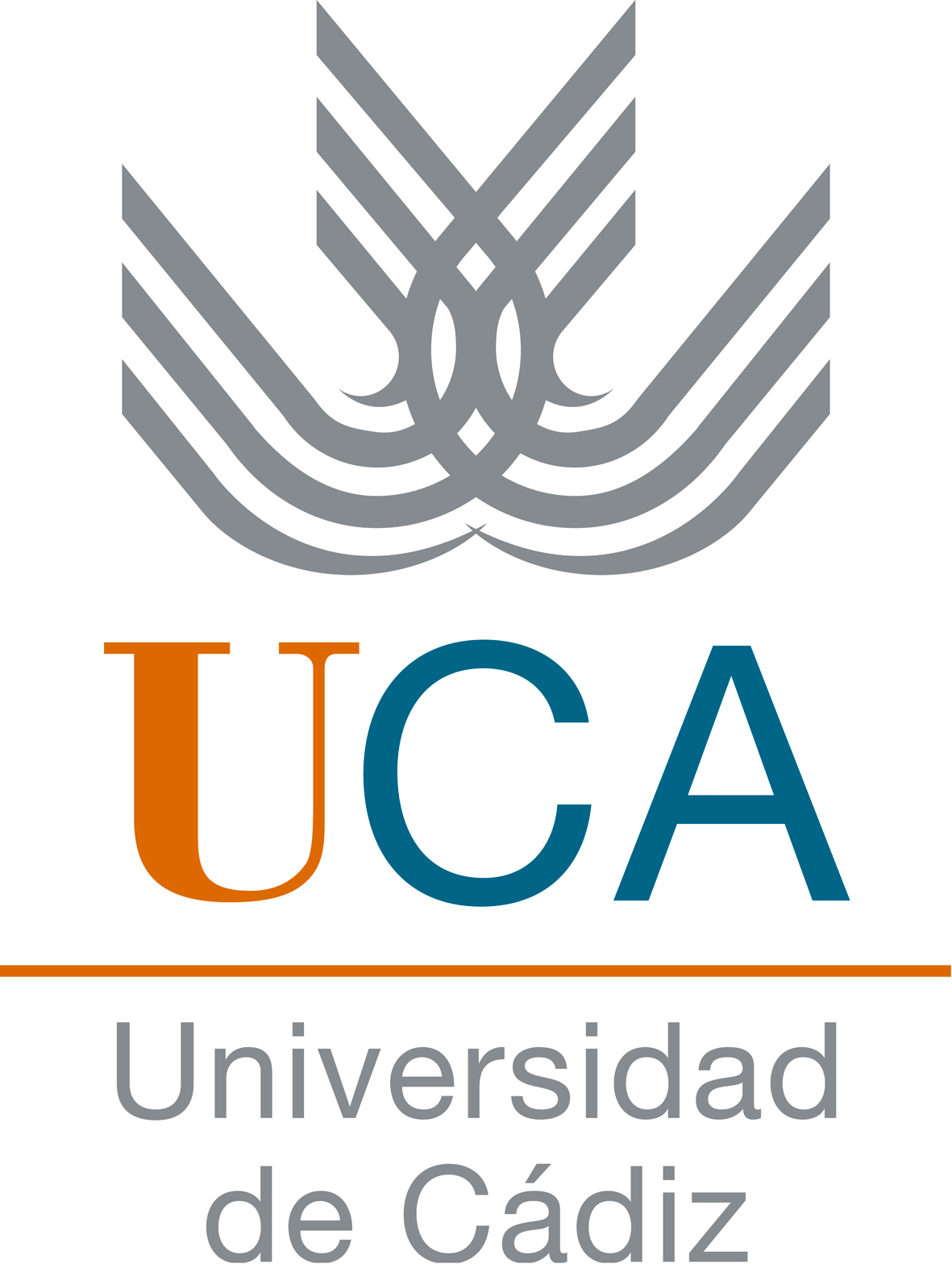 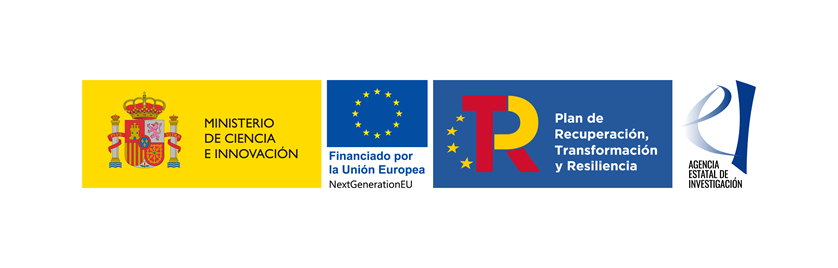 Funding: This research is part of the R&D project TED2021-131181B-I00 funded by MCIN/ AEI/10.13039/501100011033/ and by the “Unión Europea NextGenerationEU/PRTR”.
12
[Speaker Notes: ?.]
13
[Speaker Notes: PENDIENTE: - National (international) stocks are weighted by the % of backward citations from green (digital) patents of region i to patents from region (country) j over the total number of citations. The weight represents the probability of spillover fromtwo different regions,]